Муниципальное  автономное дошкольное образовательное учреждение города Нижневартовска ДС №52 «Самолётик»
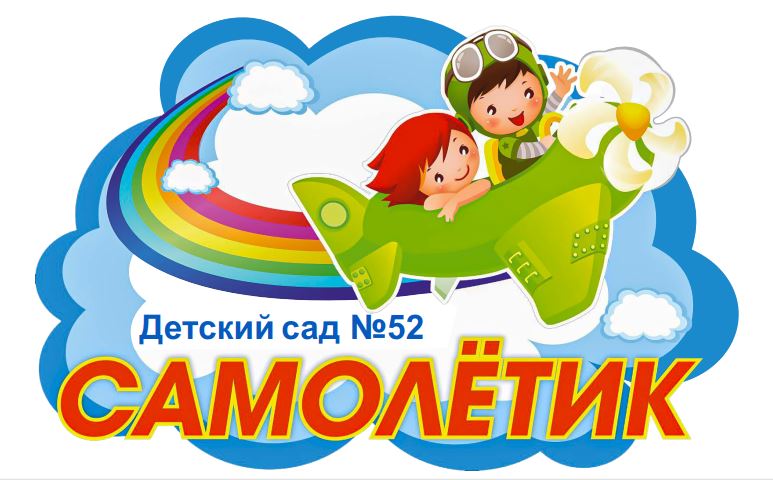 «Как провести современный педагогический совет по переходу на ФОП дошкольного образования».Федотова Галя НиколаевнаЗаместитель заведующего МАДОУ г.Нижневартовска ДС № 52 «Самолётик»
5 способов изучения ФОП ДО
1 способ-КЛАССИКА
2 способ-СТРУКТУРА- мое ФСЕ
3 способ-АНАЛИТИКА
4 способ-ОБ ЭТОМ Я ПОДУМАЮ ЗАВТРА!
5 способ-ТВОРИТЬ ЛЮБЛЮ.
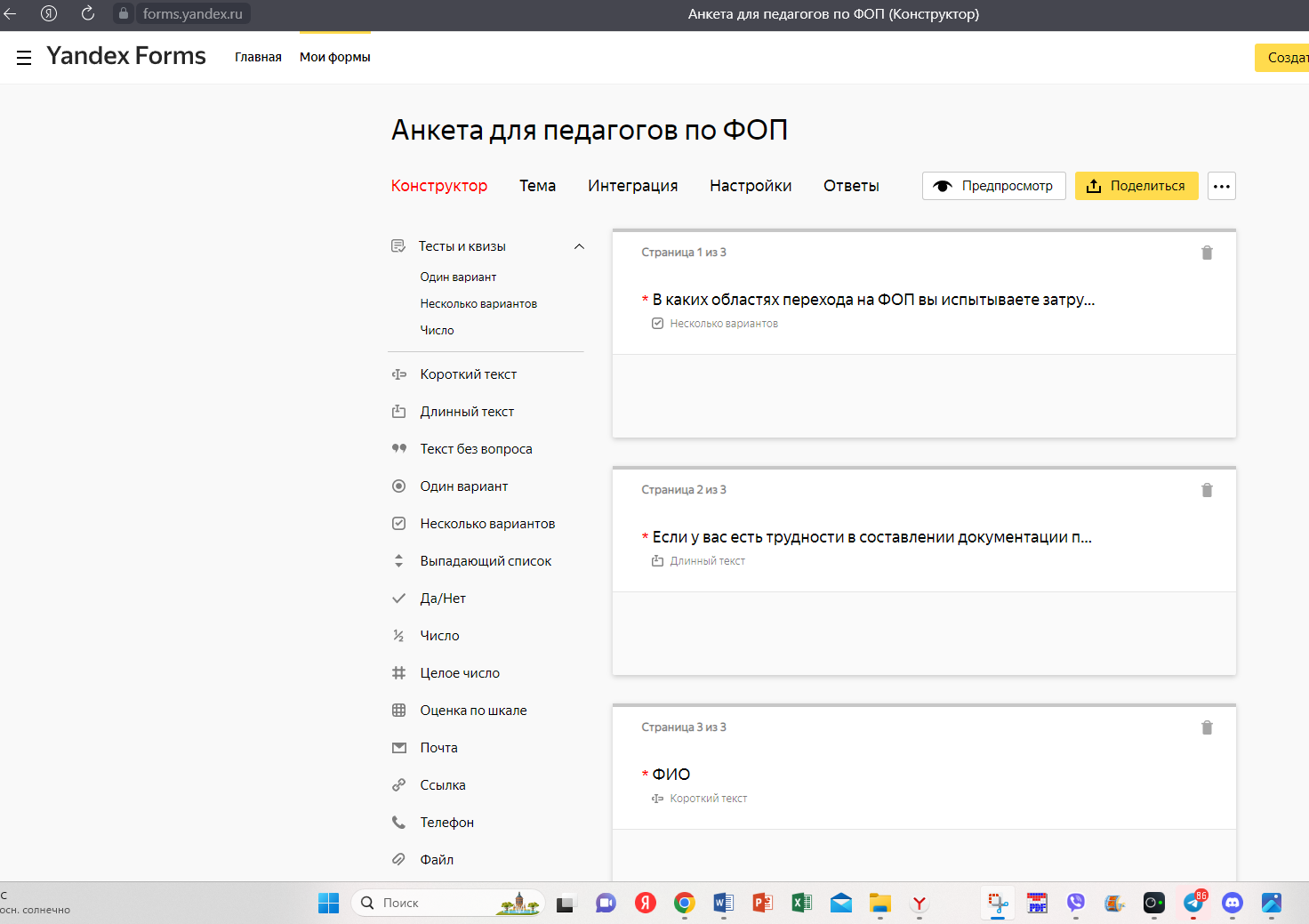 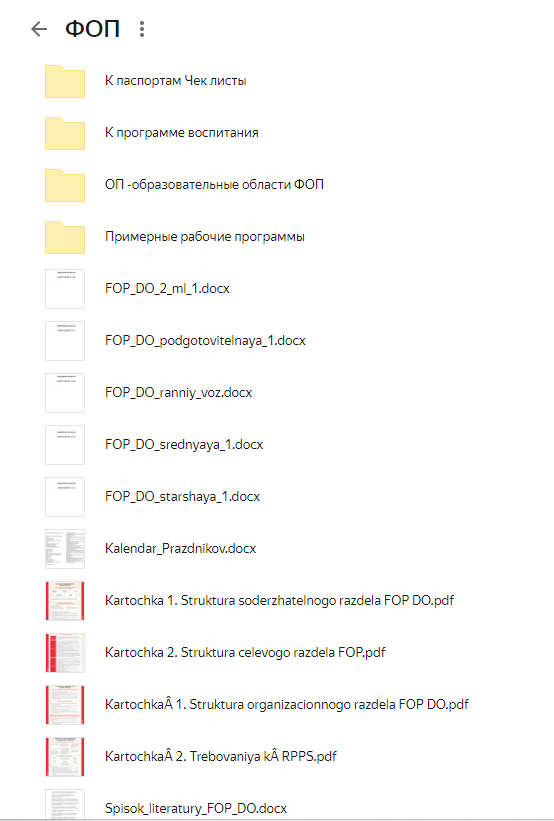 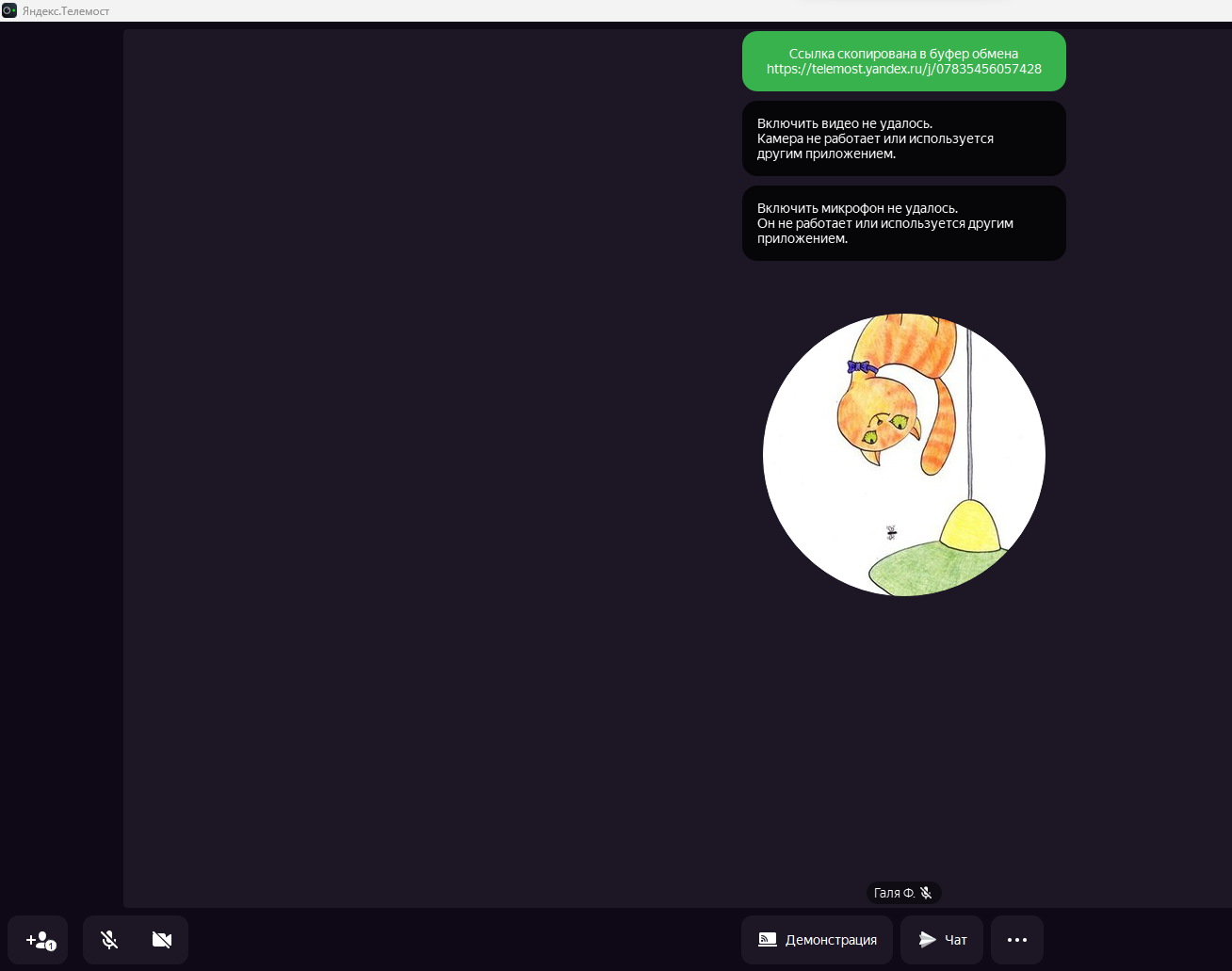 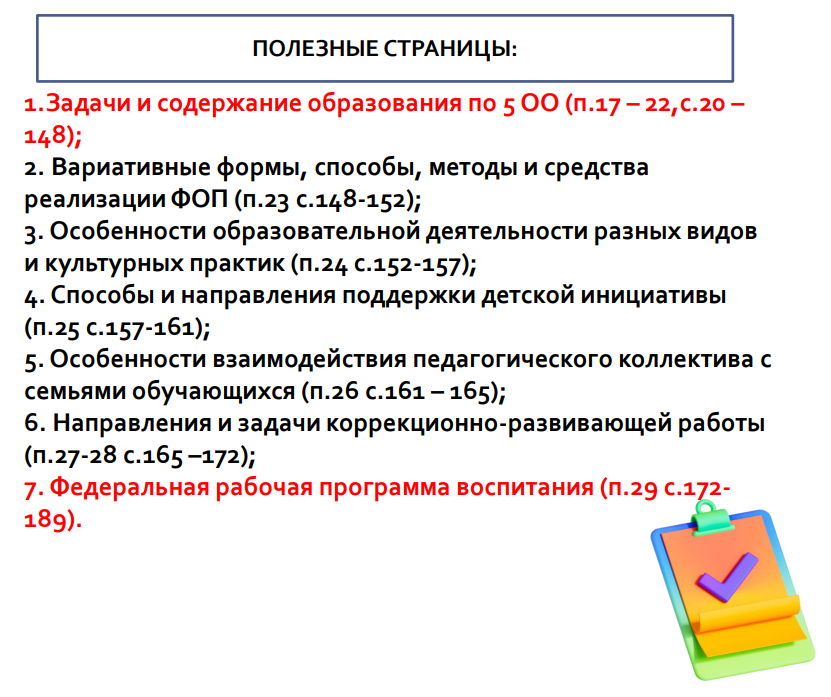 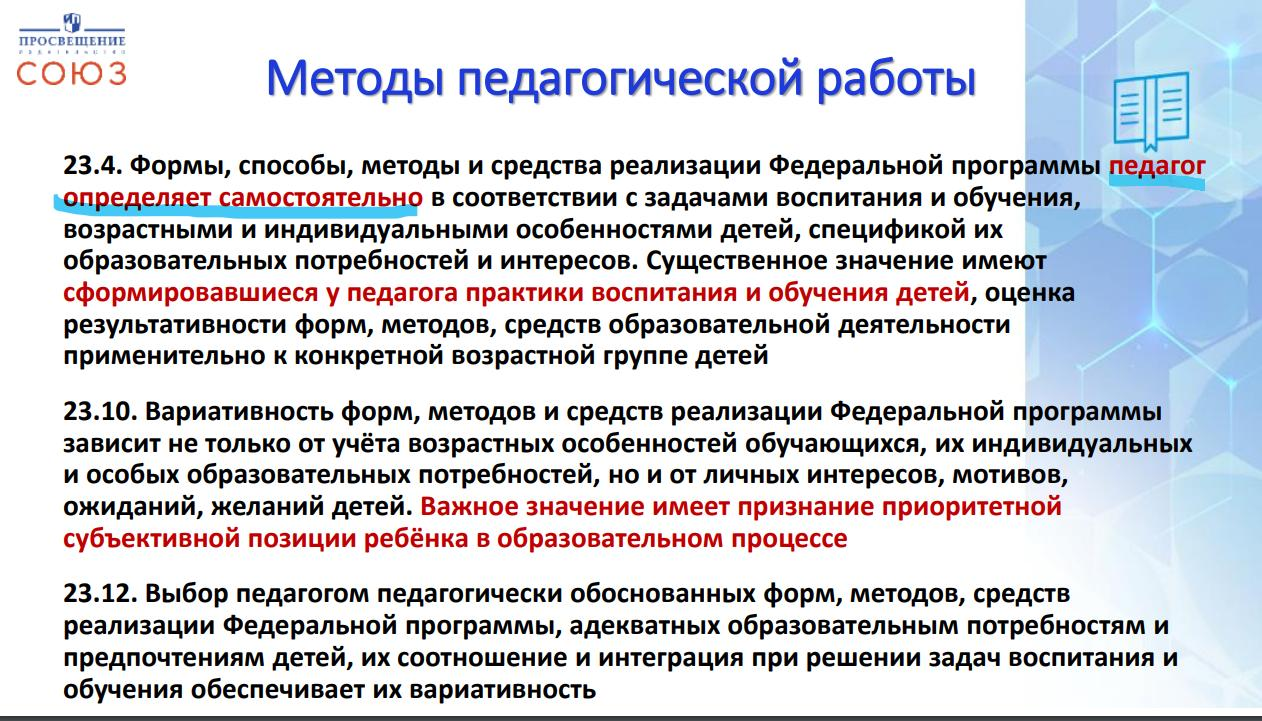 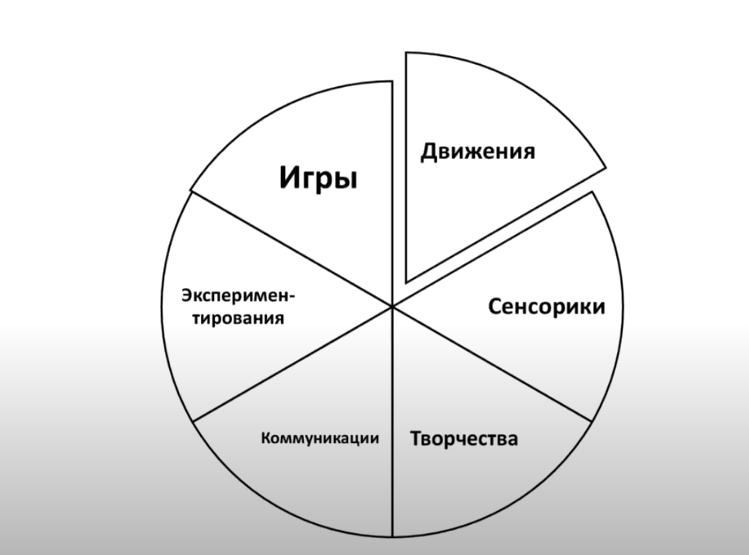 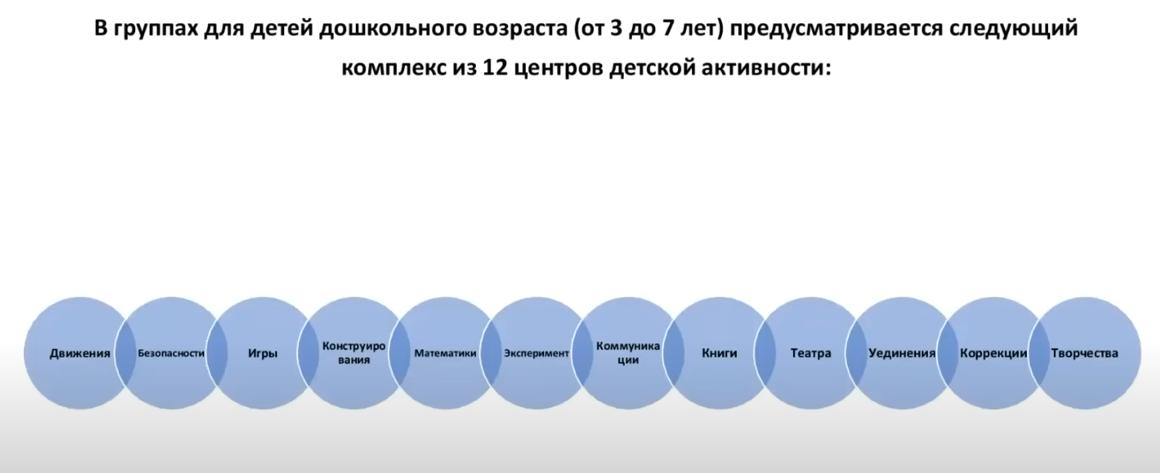 Ура! Педсовет!
«Мозговой штурм» -процедура группового креативного мышления, точнее – это средство получения от группы лиц большого количества идей за короткий промежуток времени.
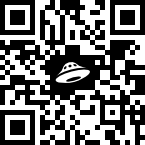 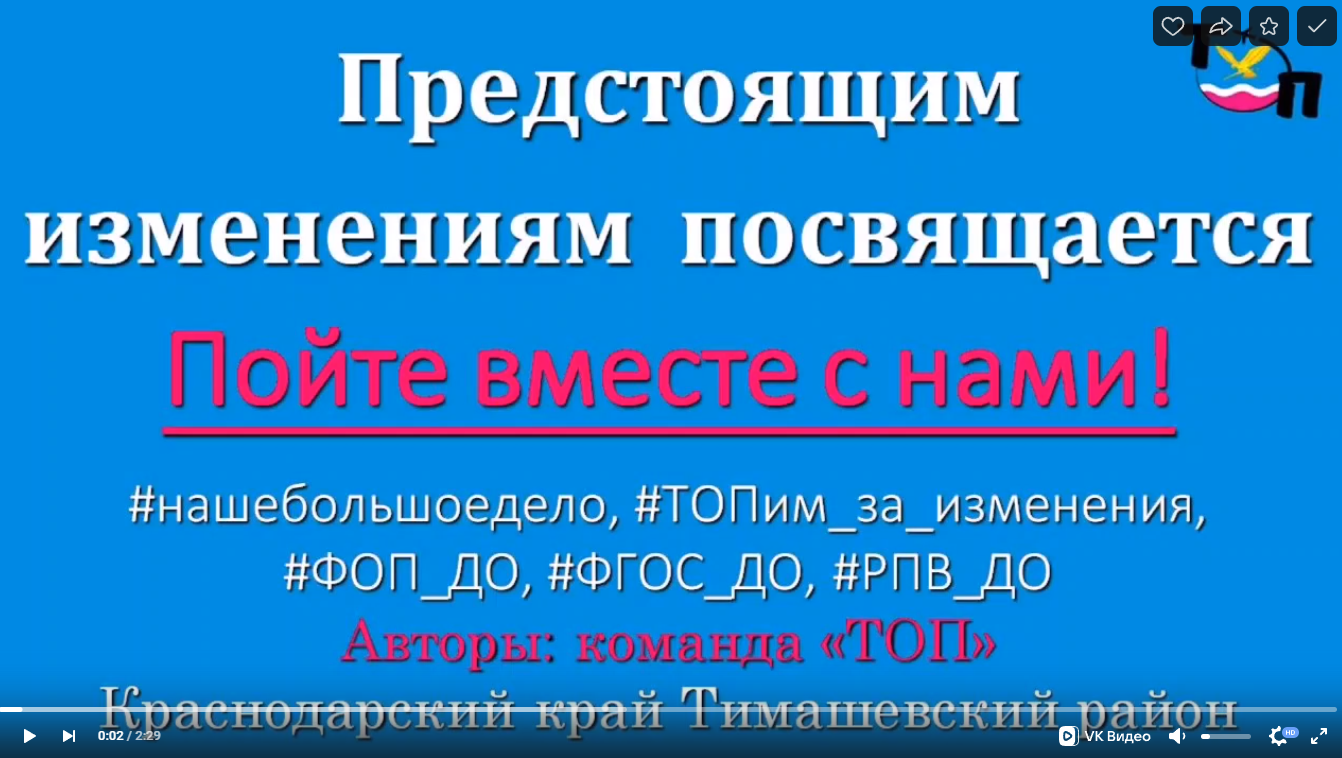 Спасибо за внимание!
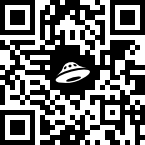 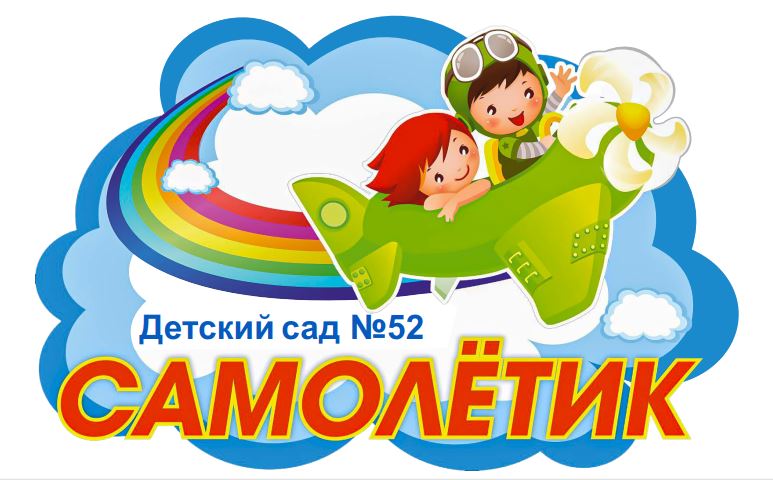